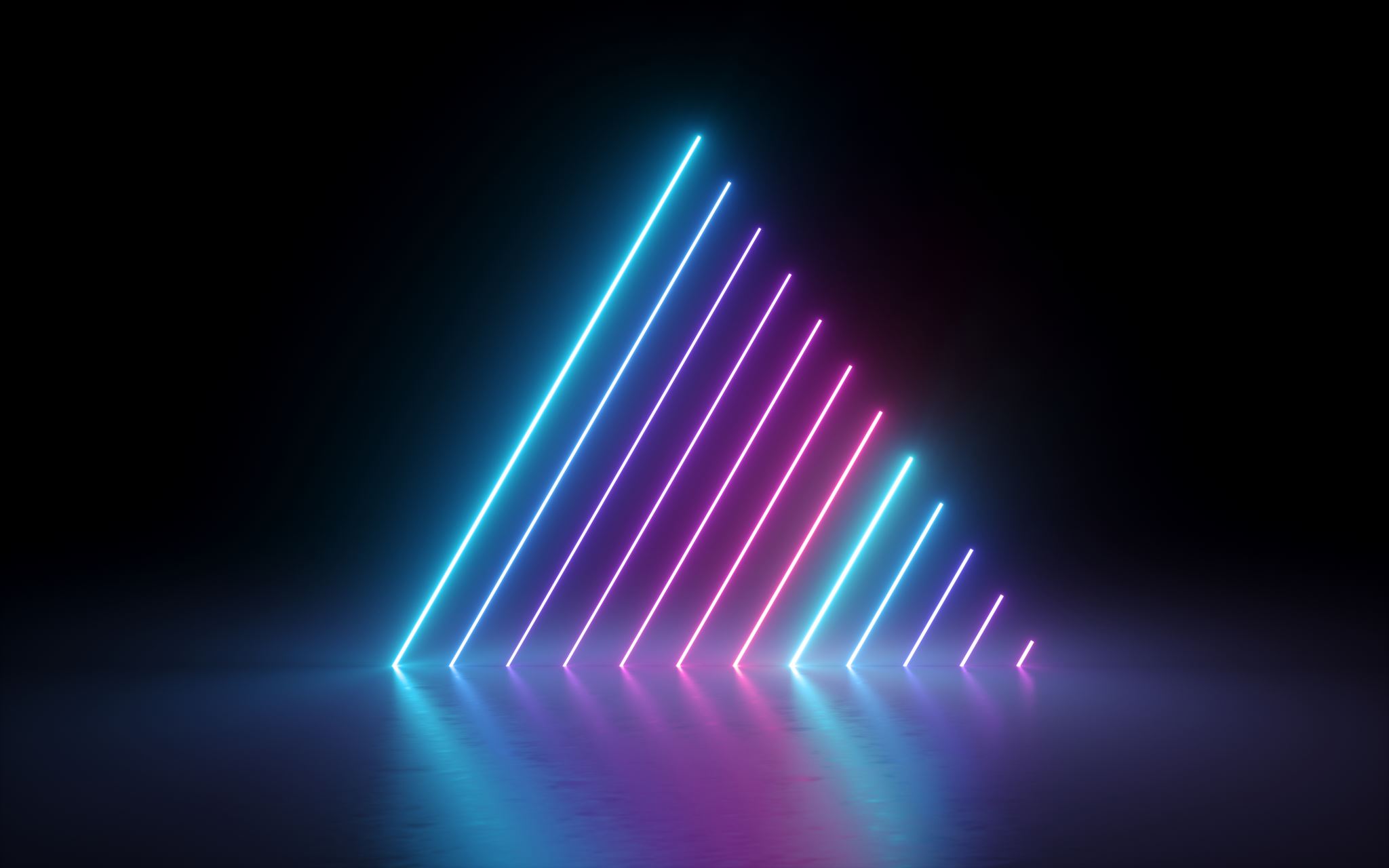 La escuela autónoma de Soulsville
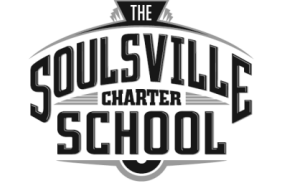 ¡Celebramos nuestro 20.º aniversario ! Reunión anual de padres del Título 1. Miércoles 21 de agosto de 2024, 15:30 h. Jueves 22 de agosto de 2024, 9:00 h.
• Bienvenidos: Administración de la Escuela TSCS

• Información del Título 1: 
 ▪ Aviso de estatus de escuela de Título 1
▪ El derecho de los padres a saber
▪ Políticas de participación familiar (SIP, pacto escuela/padres, etc.)
▪ Requisito de participación de los padres
▪ Informar sobre el progreso del alumno
▪ Conferencias de padres y maestros
▪ Oportunidades para reuniones y participación adicionales de los padres
▪ Progreso escolar/Estado de la escuela
▪ Cualificaciones docentes
▪ Políticas importantes (Manual para padres y estudiantes - Código de conducta estudiantil)

▪ Oportunidades de voluntariado y capacitación

• Revisión del Manual para padres y estudiantes 

• Cierre
Somos una escuela de título I
La Soulsville Charter School es una escuela Título I financiada con fondos federales.

El Título 1 requiere que las escuelas promuevan un ambiente de aprendizaje positivo y de apoyo que resulte en altos niveles de logro para todos los estudiantes.

Los fondos del Título I están disponibles para programas y estrategias académicas, maestros adicionales y otro personal, desarrollo del personal, materiales, suministros, tecnología y participación y capacitación de los padres.

Esperamos trabajar con usted y su hijo para que este año escolar 2024-2025 sea un año escolar gratificante.
Somos una escuela título I (cont.)
Ley de Educación Primaria y Secundaria (ESEA) Derecho a saber de los padres

Todos los padres tienen derecho a solicitar lo siguiente:

• Las cualificaciones profesionales de un docente, que incluyen: cualificaciones estatales, licencias, certificación de grado/s, exenciones,
• Título de licenciatura y/o posgrado de docente, campos de especialización, experiencia docente previa,
• Las cualificaciones de un paraprofesional, y
• Una garantía de que el nombre, la dirección y el número de teléfono de su hijo no se divulgarán a los reclutadores militares.
Somos una escuela título I (cont.)
Todos los padres recibirán información sobre lo siguiente:

• El nivel de logro de su hijo en cada una de las evaluaciones académicas estatales

• Su derecho a la elección de escuela pública, servicios complementarios y una participación más efectiva si la escuela de su hijo está identificada como escuela en proceso de mejora.

• Su opción de solicitar una transferencia a otra escuela dentro del distrito si su hijo es víctima de un delito violento en la escuela.

• Su derecho a una notificación oportuna de que a su hijo se le ha asignado, o ha recibido clases durante cuatro o más semanas consecutivas, de un docente que no está altamente calificado.
Compromiso familiar
Estrategias de participación:

1. Justo antes de la inscripción, todos los estudiantes deben asistir a una reunión individual/grupal obligatoria. Esta reunión se realiza virtualmente y contará con la participación de los padres, el estudiante, el director y, posiblemente, un miembro del profesorado.

2. Acuerdo de pacto hogar/escuela firmado.

3. Apoyo de los padres con las tareas.

4. Se han planificado varias reuniones de padres durante el año. Las reuniones informativas se realizarán en horarios regulares y flexibles. Los padres también pueden solicitar reuniones según sea necesario. (Al menos durante el primer semestre, estas reuniones se realizarán por teléfono, correo electrónico o virtualmente).
Compromiso familiar (cont.)
El siguiente plan de participación familiar ha sido desarrollado y acordado conjuntamente por los padres, estudiantes y personal de la escuela Soulsville Charter School:

Plan de participación de los padres:

En Soulsville Charter School, creemos que el apoyo de los padres es vital para el crecimiento académico y social de nuestros estudiantes, y queremos que los padres participen de manera organizada, continua y oportuna.
Por lo tanto, haremos todos los esfuerzos apropiados para incluir a los padres en la vida de la escuela y animaremos a los padres a apoyar nuestros esfuerzos en casa.

5. Se invitará a los padres a una reunión anual del Título 1 para brindarles información sobre sus derechos a participar en la escuela, los requisitos del Título 1 y la participación de Soulsville Charter School en el Título 1.

6. Los padres participarán en el desarrollo del Pacto Hogar-Escuela.

7. Se distribuirán a los padres los documentos e información apropiados de manera oportuna (es decir, a través del sitio web de la escuela, TeacherEase , correo electrónico, boletines periódicos e informes de progreso y conferencias con padres).
Compromiso familiar (cont.)
El siguiente plan de participación familiar ha sido desarrollado y acordado conjuntamente por los padres, estudiantes y personal de la escuela Soulsville Charter School:

Plan de participación de los padres:

8. Se proporcionará a los padres información sobre el currículo, las evaluaciones académicas y los objetivos de competencia estudiantil. Se les proporcionará información actualizada sobre el progreso estudiantil, según lo supervisen los docentes del aula.

9. Se pedirá a los padres que acompañen a los niños en las excursiones escolares.

10. Se pedirá a los padres que ayuden durante otros eventos y actividades relacionados con la escuela.

11. Se invitará a los padres a unirse a la Asociación de Padres y Maestros (PTA). Las reuniones periódicas de la PTA incluirán la participación del profesorado para ayudar a padres y maestros a colaborar en la implementación de una programación adecuada.

12. Se proporcionarán adaptaciones especiales para ayudar con la participación razonable de los padres según lo soliciten los padres.
ACUERDO DE COMPROMISO CON LA EXCELENCIA
Compromiso del estudiante:

Me comprometo plenamente con The Soulsville Charter School de las siguientes maneras:
Llegaré a la escuela preparado para aprender todos los días y estaré sentado en la Base Comunitaria (CB) a las 7:40 am (de lunes a viernes).
Permaneceré en la escuela todos los días hasta las 3:00 p. m. (de martes a viernes) y las 2:15 p. m. (lunes).
Asistiré diariamente a las sesiones de tutoría obligatorias asignadas (AMT), cuando se me asignen.
Completaré la Experiencia de Crecimiento de Verano (SGE) requerida (estudiantes de secundaria).
Siempre trabajaré, pensaré y me comportaré de la mejor manera que sé porque sé que el trabajo duro y la disciplina personal conducen al éxito.
ACUERDO DE COMPROMISO CON LA EXCELENCIA
Compromiso de los estudiantes (cont.)

Pediré ayuda a mis profesores si no estoy seguro de la forma adecuada de manejar una situación.
Siempre escucharé a los demás y les daré mi respeto como espero que me respeten.
Seguiré el código de vestimenta de la Escuela Charter Soulsville . Soy responsable de mi propio comportamiento.
Seguiré todas las pautas y expectativas relacionadas con el dispositivo proporcionado por mi escuela.
El incumplimiento de estos compromisos puede provocar la pérdida de varios privilegios y puede llevar a mi expulsión de The Soulsville Charter School.
ACUERDO DE COMPROMISO CON LA EXCELENCIA
COMPROMISO DE LOS PADRES/TUTORES:

Nos comprometemos plenamente con The Soulsville Charter School de las siguientes maneras:

Nos aseguraremos de que nuestro hijo llegue a la escuela preparado para aprender todos los días y esté sentado en la Base Comunitaria (CB) a las 7:40 am (de lunes a viernes).

Haremos arreglos para que nuestro hijo permanezca en la escuela todos los días hasta las 3:00 p. m. (de martes a viernes) o hasta las 2:15 p. m. (lunes).

Nos aseguraremos de que nuestro hijo asista a las sesiones de tutoría obligatorias asignadas diariamente (AMT) de 3:00 p. m. a 3:45 p. m. (de martes a viernes) cuando se le asignen.

Nos aseguraremos de que nuestro hijo/a complete con éxito su Experiencia de Crecimiento de Verano. (Estudiantes de secundaria)

Siempre nos comprometemos con la educación de nuestro hijo/a y le ayudaremos en todo lo posible. Esto significa que nos aseguraremos de que lea todas las noches y complete todas las tareas asignadas.
ACUERDO DE COMPROMISO CON LA EXCELENCIA
Compromiso de los padres (cont.)

Entablaremos un diálogo respetuoso con los maestros y el director de la escuela de nuestro hijo.

Permitiremos que nuestro hijo vaya a excursiones escolares.

Nos aseguraremos de que nuestro hijo siga el código de vestimenta de The Soulsville Charter School.

Nos aseguraremos de que nuestro hijo siga todas las pautas y expectativas relacionadas con el dispositivo emitido por TSCS.

Somos responsables de asegurarnos de que nuestro hijo siga las reglas de la escuela para respetar los derechos de todos los estudiantes a aprender.

Notificaremos a la escuela si nuestra dirección y/o número de teléfono cambia.

Nos aseguraremos de leer y/o revisar las comunicaciones informativas enviadas por el colegio (correos electrónicos, correo, informes, volantes, etc.)

El incumplimiento de estos compromisos puede provocar que mi hijo pierda varios privilegios y puede llevar a su expulsión de The Soulsville Charter School.
ACUERDO DE COMPROMISO CON LA EXCELENCIA
La escuela autónoma de Soulsville :

El personal de Soulsville Charter School se compromete a lo siguiente:

Ofreceremos un riguroso plan de estudios de preparación universitaria dentro de un entorno de aprendizaje altamente estructurado.

Ofreceremos experiencias de aprendizaje de la más alta calidad todos los días.

Ofreceremos con entusiasmo oportunidades de aprendizaje de día extendido y año extendido para nuestros estudiantes.

Seremos un modelo de trabajo duro y disciplina personal y esperaremos lo mismo de nuestros estudiantes.
ACUERDO DE COMPROMISO DE EXCELENCIA (cont.)
La escuela autónoma de Soulsville :

Siempre estaremos abiertos al diálogo respetuoso con estudiantes, padres y miembros de la comunidad.

Realizaremos conferencias de padres y maestros al menos una vez al año para discutir el pacto entre la escuela y los padres en relación con el logro de su hijo.

Daremos informes frecuentes sobre el progreso de los estudiantes a los padres.

Daremos a los padres acceso razonable al personal y para que puedan ofrecerse como voluntarios, participar y observar en la clase de su hijo.

Siempre protegeremos la seguridad, los intereses y los derechos de todos los estudiantes.
Apoyaremos el crecimiento académico y social de todos los estudiantes.

El incumplimiento de estos compromisos puede dar lugar a la eliminación del personal de The Soulsville Charter School.
Información militar
La ley federal exige que las escuelas que reciben ayuda federal proporcionen a los reclutadores militares los nombres, direcciones y números de teléfono de los estudiantes de penúltimo y último año de secundaria, y que les brinden el mismo acceso a los estudiantes que a los empleadores y reclutadores universitarios. Cualquier padre o tutor que desee que esta información no se divulgue a las fuerzas armadas debe presentar su objeción por escrito en la oficina principal dentro de las dos semanas posteriores a la recepción de esta notificación. (Utilice el formulario adjunto para presentar su solicitud). Si así lo prefiere, la solicitud debe presentarse anualmente e indicar específicamente que solo se divulgará a las fuerzas armadas.
Información militar
El derecho de los padres a saber
Reclutadores militares
La Ley Que Ningún Niño Se Quede Atrás de 2001 requiere que las escuelas divulguen el nombre, la dirección y el número de teléfono de su hijo a los reclutadores militares, a menos que usted solicite por escrito que no se divulgue esta información sobre su hijo.
Si desea que el nombre de su hijo/a se omita de la lista que se entrega a los reclutadores militares, complete la información a continuación y devuélvala a la secretaría de la escuela. Los estudiantes mayores de dieciocho años pueden completar el formulario por su cuenta.
____ Como padre, ejerzo el derecho de solicitar que no divulgue el nombre, la dirección y el número de teléfono a las Fuerzas Armadas, los Reclutadores Militares o las Escuelas Militares del siguiente estudiante.
____ Como estudiante, solicito que mi nombre, dirección y número de teléfono no se divulguen a las Fuerzas Armadas, reclutadores militares o escuelas militares.

Nombre del estudiante: _________________________________
Nombre de la escuela: The Soulsville Charter School
Nombre impreso: __________________________________________
(Nombre del padre si el estudiante es menor de 18 años; nombre del estudiante si es mayor de 18 años)
Firma: _________________________________________________
(Firma del padre si el estudiante es menor de 18 años; firma del estudiante si es mayor de 18 años)
Fecha: __________________________